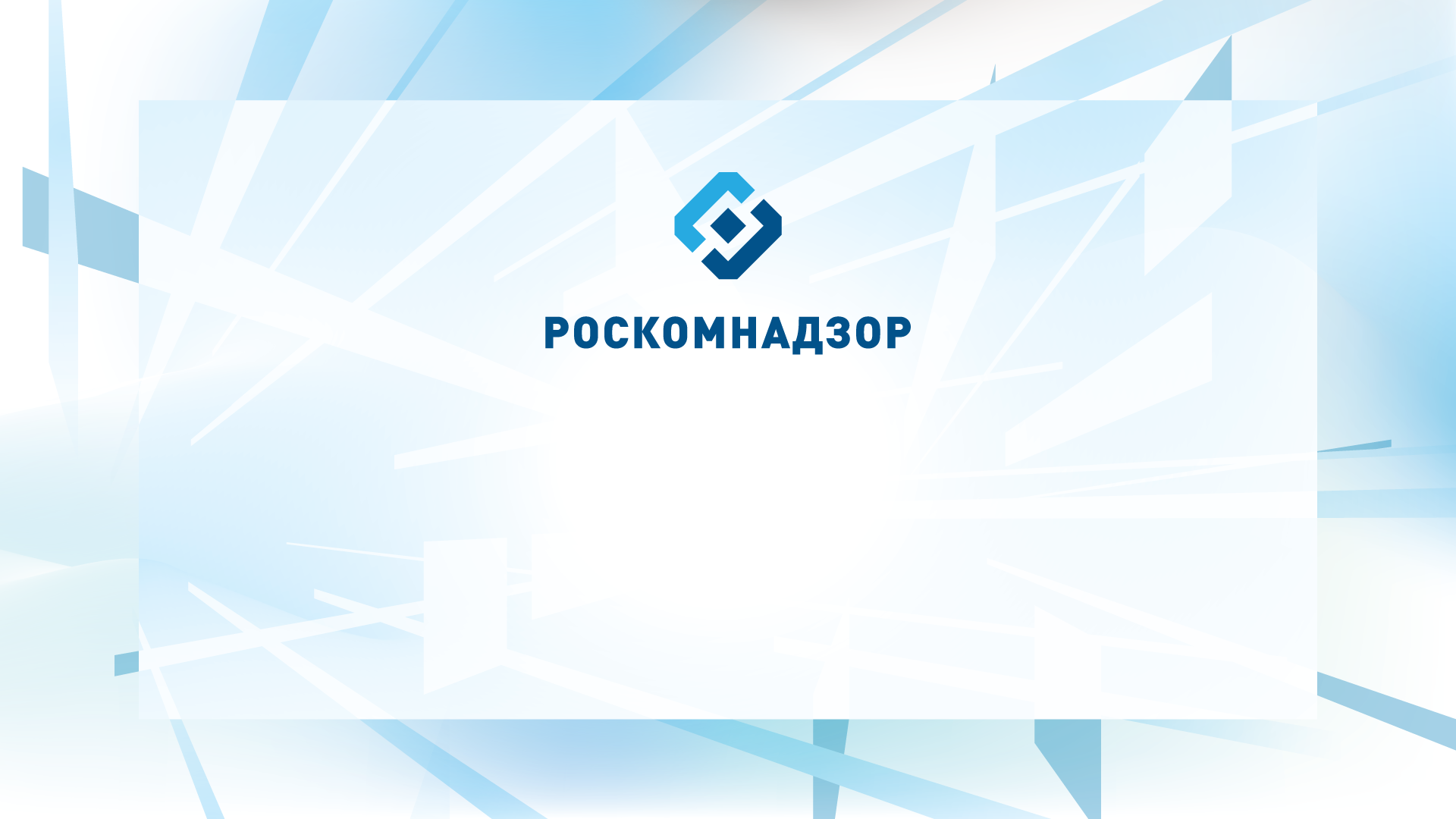 Итоги контрольно-надзорной деятельности территориальных Управлений Роскомнадзора, входящих в состав ЦФО,  за соответствием обработки персональных данных требованиям законодательства Российской Федерации
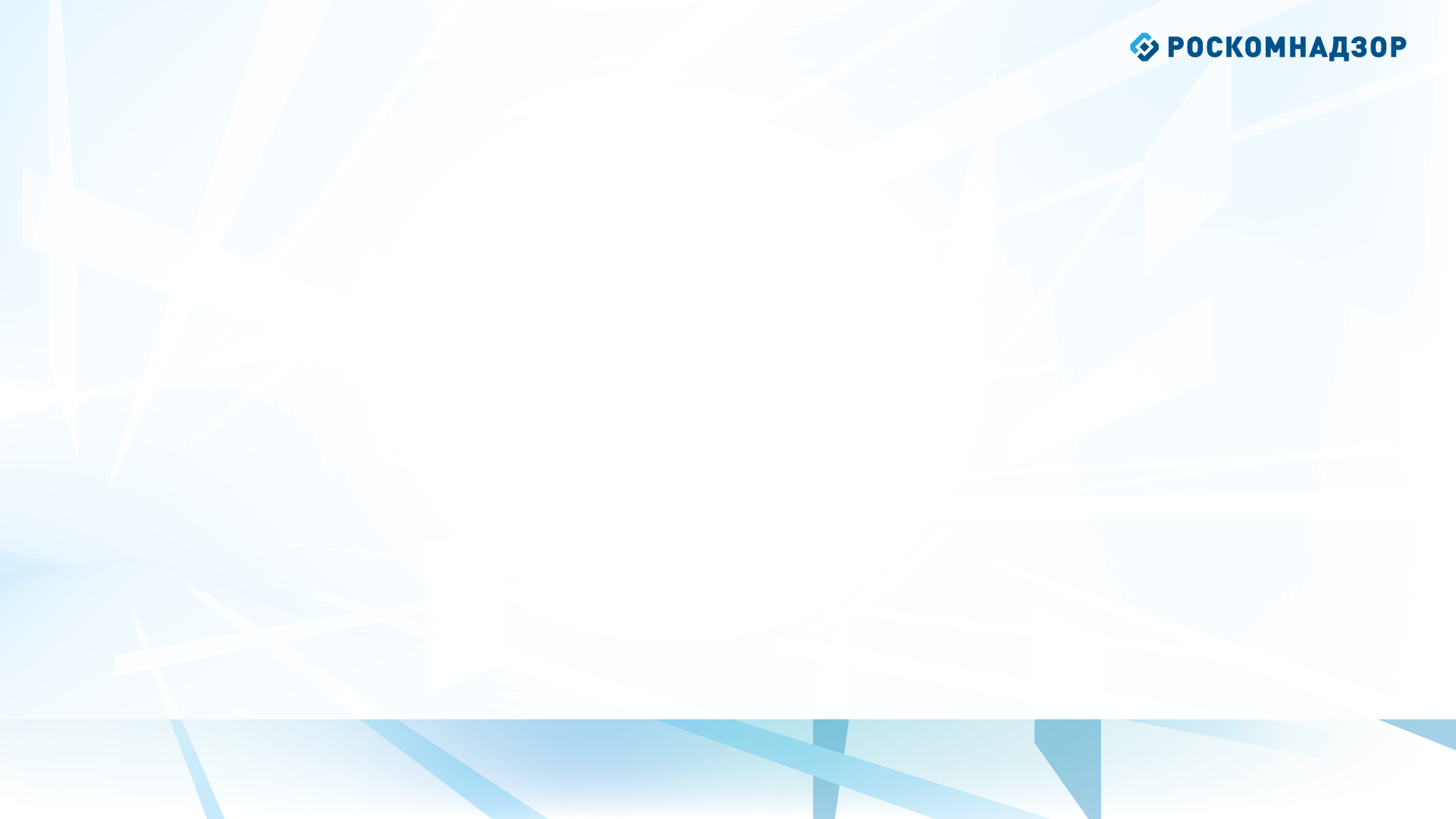 Полномочия территориальных управлений Роскомнадзора 
в области персональных данных (ст. 23 Федерального закона от 27.07.2006 №152-ФЗ «О персональных данных»)
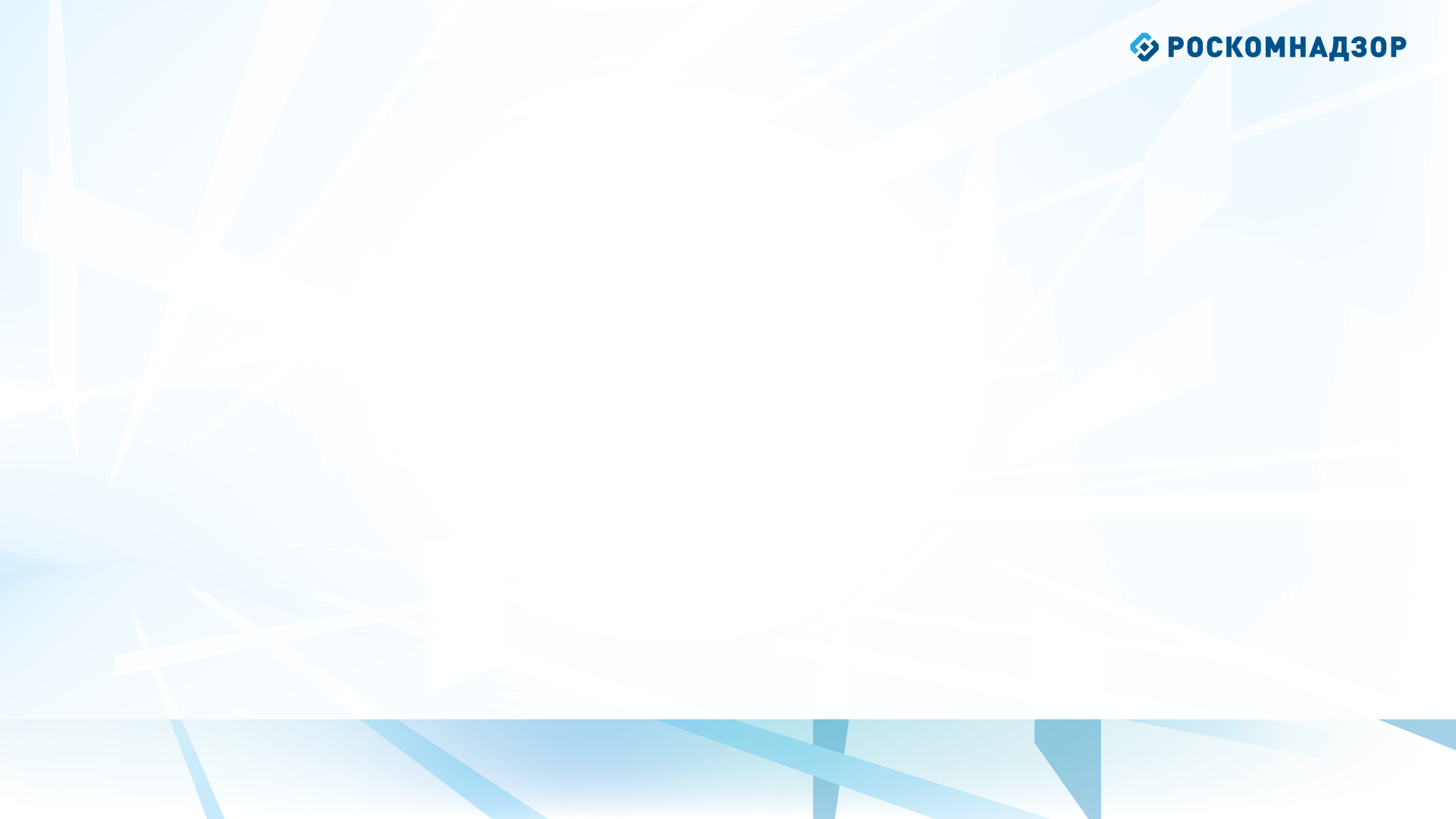 Сравнительные показатели плановых проверок
Сравнительные показатели выданных предписаний и проведенных внеплановых проверок за 12 месяцев 2016-2017 гг.
Сравнительные показатели проведенных плановых мероприятий СН в сфере персональных данных за 12 месяцев 2016-2017 гг.
Важно отметить, что выявляемость нарушений в ходе проведения мероприятий систематического наблюдения в сети Интернет стремиться к 100 %
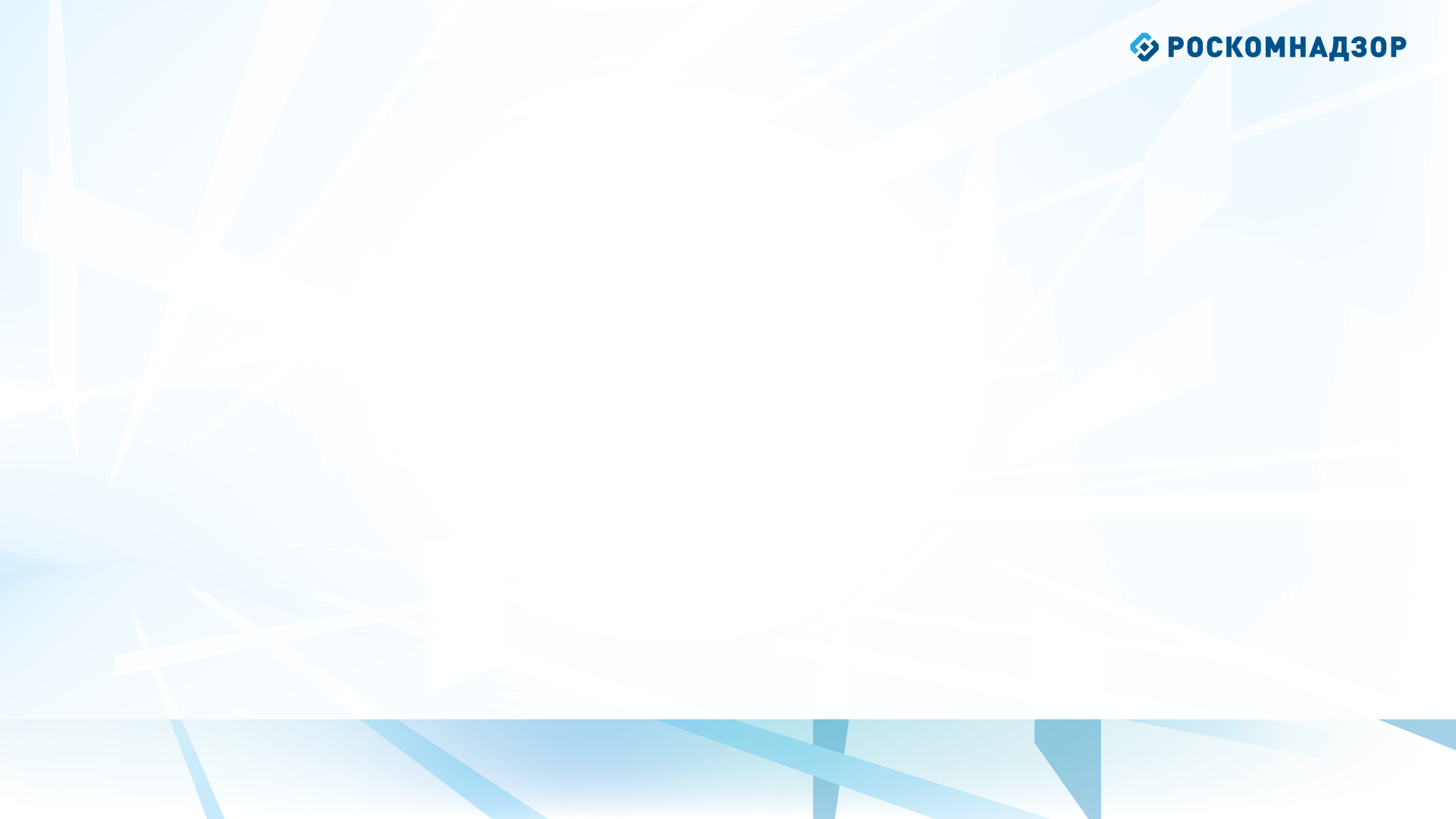 Протоколы об АП в сфере персональных данных по ст. 13.11 КоАП (с 1  июля 2017 года возбуждение дел по статье отнесено к полномочиям Роскомнадзара)
По ст. 13.11 КоАП РФ ТО в ЦФО составлено 29 протоколов об АП:

по ч. 1 ст. 13.11 составлено 12 протоколов;
Обработка персональных данных в случаях, не предусмотренных законодательством РФ в области персональных данных, либо обработка персональных данных, несовместимая с целями сбора персональных данных
по ч. 2 ст. 13.11 составлено 5 протокола;
Обработка персональных данных без согласия в письменной форме субъекта персональных данных в случаях, когда такое согласие должно быть получено в соответствии с законодательством РФ в области персональных данных, либо обработка персональных данных с нарушением установленных законодательством РФ в области персональных данных требований к составу сведений, включаемых в согласие в письменной форме субъекта персональных данных на обработку его персональных данных.
по ч. 3 ст. 13.11 составлено 6 протоколов;
Невыполнение оператором обязанности по опубликованию или обеспечению иным образом неограниченного доступа к документу, определяющему политику оператора в отношении обработки персональных данных, или сведениям о реализуемых требованиях к защите персональных данных. 
по ч. 4 ст. 13.11 составлен 1 протокол;
Невыполнение оператором обязанности по предоставлению субъекту персональных данных информации, касающейся обработки его персональных данных.
по ч. 5 ст. 13.11 составлено 3 протокола;
Невыполнение оператором в сроки, установленные законодательством РФ в области персональных данных, требования об уточнении персональных данных, их блокировании или уничтожении в случае, если персональные данные являются неполными, устаревшими, неточными, незаконно полученными или не являются необходимыми для заявленной цели обработки
по ч. 6 ст. 13.11 составлено 2 протокола;
Невыполнение оператором при обработке персональных данных без использования средств автоматизации обязанности по соблюдению условий, обеспечивающих в соответствии с законодательством РФ в области персональных данных сохранность персональных данных при хранении материальных носителей персональных данных и исключающих несанкционированный к ним доступ.
по ч.7 ст. 13.11 протоколы не составлялись.
Невыполнение оператором при обработке персональных данных без использования средств автоматизации обязанности по соблюдению условий, обеспечивающих в соответствии с законодательством РФ в области персональных данных сохранность персональных данных при хранении материальных носителей персональных данных и исключающих несанкционированный к ним доступ.
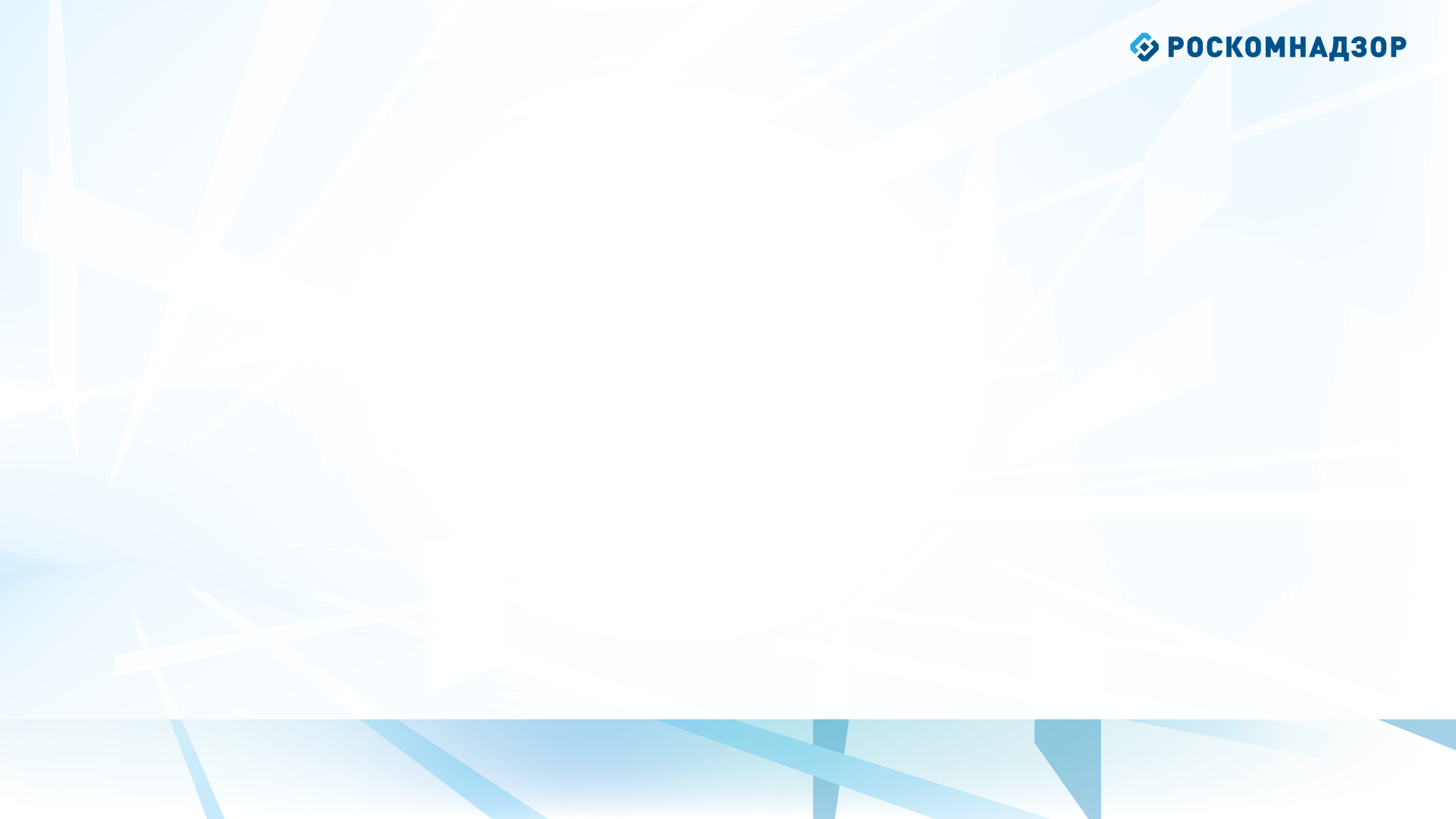 Спасибо за внимание!